Forum„Kompetenzorientierte Gestaltung von Lernerfolgskontrollen und Prüfungen“Hannover, 03.09.2012
Dipl.-oec. Anja Eilers-Schoof
Dr. Wolfgang Müskens
1
1. Einleitung
2
Projekte zur Anrechnung beruflicher Lernergebnisse
an der Universität Oldenburg
2009
2010
2011
2012
2007
2008
2006
ANKOM (Anrechnung beruflicher Kompetenzen auf Hochschulstudiengänge)
ANKOM Nachfolgeprojekte
ANKOM III  INOS(bis 2014)
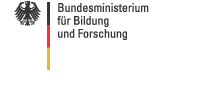 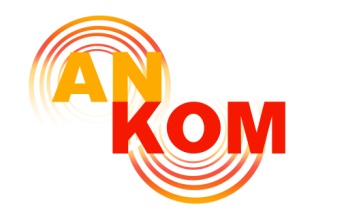 Aufstieg durch Bildung -MINTOnline (bis 2015)
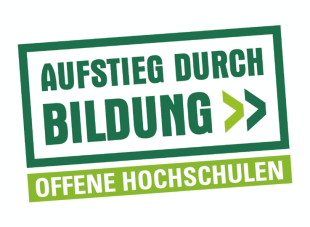 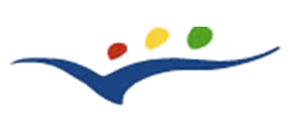 CREDIVOC - Accreditation of Vocational Learning Outcomes
PERMEVET
CREDICARE (Pflegeberufe)
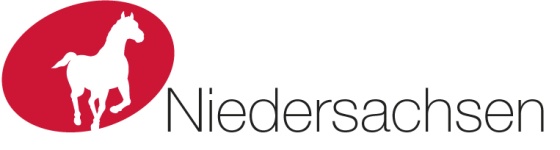 Offene Hochschule Niedersachsen    (bis 12/2012)
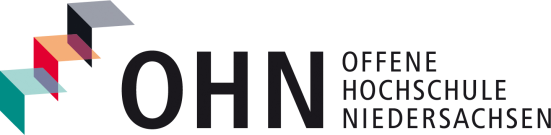 3
Pauschale Anrechnungsmöglichkeiten                                        an der CvO Universität Oldenburg
Berufsbegleitender Bachelorstudiengang „Business Administration in kleineren und mittleren Unternehmen“an der Carl von Ossietzky UniversitätOldenburg
Staatlich geprüfte(r)Betriebswirt/in(WisoAK, BBS OS)
Geprüfte/r Industriefachwirt/in
Verschiedene Industriemeister/in(Metall, Elektrotechnik, Mechatronik, Textil)
Betriebswirt/in IHK
Geprüfte/r Betriebswirt/in
Geprüfte/r Wirtschafts-fachwirt/in
Geprüfte/r Versicherungsfachwirt/in
Geprüfte/r Bilanzbuchhalter/in
Weiterbildung „Frauen in Führung“ (Bildungswerk ver.di)
Finanzbuchhalter (VHS)
Weiterbildung „European Manager Export/Import“ (LEB)
Betriebswirt (VWA)
4
Anrechnung
von Fortbildungen auf Bachelor „Business Administration“ an der Uni Oldenburg
Studium Bachelor „Business Administration“
ohne Anrechnung zu erwerbende Kreditpunkte: 180
Industriemeister/in (Metall, Elektro…)
nach Anrechnung
24 KP
durch Studium zu erwerbende Kreditpunkte: 156
Anrech-nung
Geprüfte/r Industriefachwirt/in
nach Anrechnung
40 KP
durch Studium zu erwerbende Kreditpunkte: 140
Anrechnung
Industriefachwirt/in + Gepr. Betriebswirt/in
nach Anrechnung
40 KP
24 KP
durch Studium zu erwerbende KP: 116
Anrechnung
5
Schwierigkeiten bei der Einführung von Anrechnung
Probleme der Hochschulen:
Unvollständige Informationen über die anzurechnenden Abschlüsse
Unüberschaubare Vielzahl außerhochschulischer Abschlüsse (international…)
Fehlende Informationen über Lernergebnisse 
Niveau des Lernens unklar
Andere Formen der Vermittlung als in Hochschule (gleichwertig?)
Es fehlen unabhängige und verlässliche Informationen über die anzurechnenden Qualifikationen
6
Unterstützung der Einrichtung von Anrechnungsmöglichkeiten durch Allgemeine Anrechnungsempfehlungen
Studiengang an Hochschule I
Studiengang an Hochschule II
Studiengang an Hochschule III
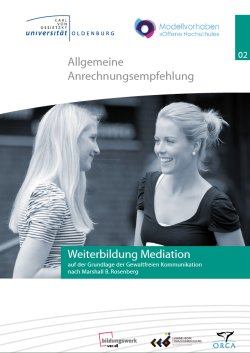 Allgemeine Anrechnungsempfehlung
Fortbildung/ Weiterbildung
z.B. Weiterbildung „Mediation“ des Bildungswerks ver.di / EEB
7
Was ist eine „Allgemeine Anrechnungsempfehlung“ ?
Merkmale
Ein Heft (ca. 40 Seiten, Din A4),
enthält alle Informationen über eine Fort- oder Weiterbildung, die eine Hochschule benötigt, um eine Anrechnungsmöglichkeit einzurichten,
„übersetzt“ die Fort- bzw. Weiterbildung in die Sprache der Hochschulen,
ist das Ergebnis einer unabhängigen Begutachtung der Weiterbildung, 
enthält verlässliche Informationen über die Lernergebnisse der Weiterbildung und über das Niveau der Kompetenzorientierung, 
ordnet der Weiterbildung einen maximalen Anrechnungsumfang (d.h. Kreditpunkte) zu.
wird veröffentlicht u.a. auf http://www.anrechnung.uni-oldenburg.de
8
Allgemeine Anrechnungsempfehlung: Beteiligte
Weiterbildungs-anbieter
beauftragt Anrechnungsempfehlung, liefert Grundlagen (Dokumente und Informationen)
beauftragt und schult Fachgutachter/in, erstellt und veröffentlicht Allgemeine Anrechnungsempfehlung
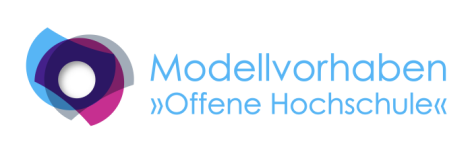 Fachgutachter/in
begutachtet die Weiterbildung, bestimmt die Lernergebnisse, bewertet das Niveau der Kompetenzorientierung
Weiterbildungs-absolvent/in
erhält zusammen mit dem Zertifikat die Anrechnungsem-pfehlung und reicht diese bei Aufnahme eine Studiums ein
Hochschule
entscheidet auf Grundlage der Anrechnungsempfehlung über eine Verkürzung des Studiums (Anrechnung)
9
Allgemeine Anrechnungsempfehlung (Beispiel)
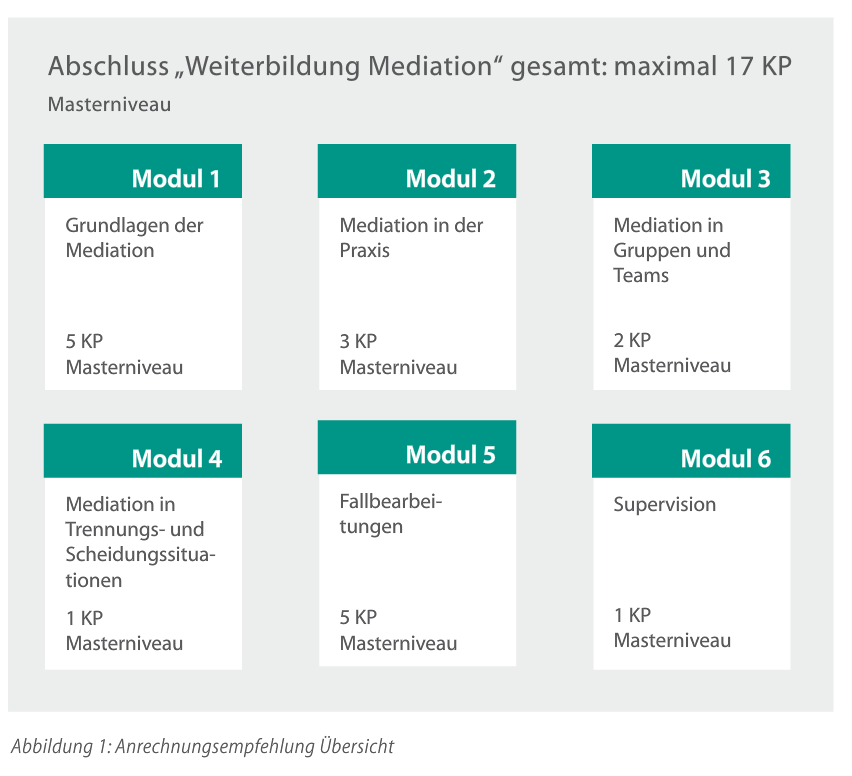 10
Grundlagen der Begutachtung
Lernergebnisse
Was können die Lernenden nach Abschluss der Weiterbildung?
Lernaktivitäten
Lernerfolgskontrollen
Was lernen die Lernenden während der Weiterbildung?
Wie lernen die Lernenden während der Weiterbildung?
Was wird geprüft bzw.erfasst?
Wie wird geprüft bzw. werden Lernerfolgeerfasst?
Authentische Dokumente aus der Fort- bzw. Weiterbildung
Lernerfolgskontrollen:- Prüfungsaufgaben- Prüfungsbearbeitungen- Präsentationen der Lernenden- Hausarbeiten- Projektberichte der Lernenden- etc.
Lernmaterialien:- Skripte / Textbände- Präsentationen- Lehrbücher- Übungen- etc.
11
Ablauf der Begutachtung
Für jede Lerneinheit („Modul“) der Fort- bzw. Weiterbildung bearbeitet der Gutachter bzw. die Gutachterin folgende Schritte:
Bestimmung bzw. Bestätigung der Lernergebnisse des Moduls 
Bewertung des Niveaus der Kompetenzorientierung des Moduls
Bestimmung des Workloads
12
Bestimmung bzw. Bestätigung der Lernergebnisse
Intendierte Lern-ergebnisse 
(vom Anbieter beschrieben
Unabhängig begutachtete Lernergebnisse
(in der Allgemeinen Anrechnungs-empfehlung)
Fachgutachter vergleicht
Authentische Dokumente aus der Fort- bzw. Weiterbildung
Lernerfolgskontrollen:- Prüfungsaufgaben- Prüfungsbearbeitungen- Präsentationen der Lernenden- Hausarbeiten- Projektberichte der Lernenden- etc.
Lernmaterialien:- Skripte / Textbände- Präsentationen- Lehrbücher- Übungen- etc.
13
13
Lernergebnisse
Beispiel: Weiterbildung „Mediation“
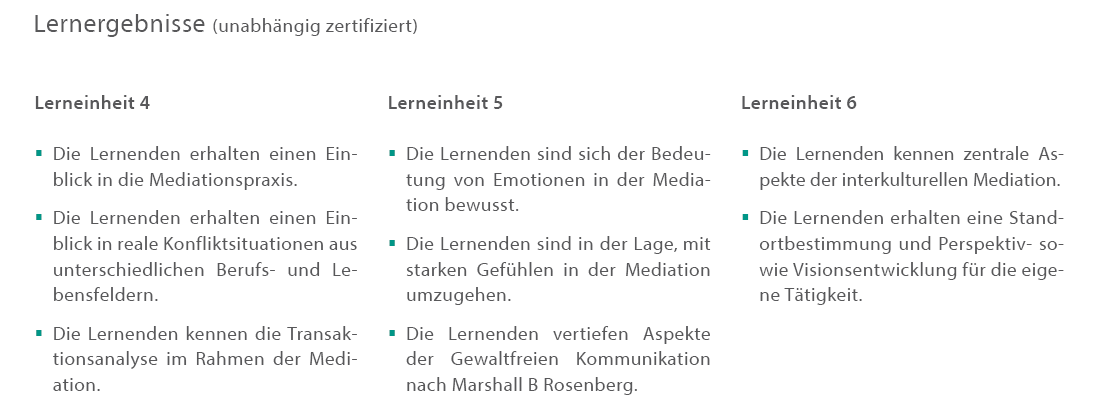 14
Bewertung des Niveaus der Kompetenzorientierung
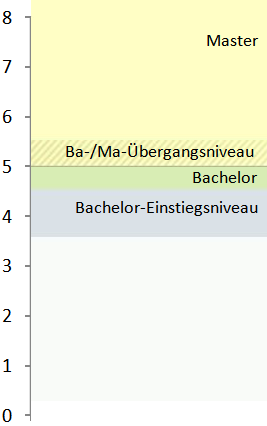 Module Level Indicator (MLI)(51 Kriterien)
Fachgutachter/in bewertet
Authentische Dokumente aus der Fort- bzw. Weiterbildung
Lernerfolgskontrollen:- Prüfungsaufgaben- Prüfungsbearbeitungen- Präsentationen der Lernenden- Hausarbeiten- Projektberichte der Lernenden- etc.
Lernmaterialien:- Skripte / Textbände- Präsentationen- Lehrbücher- Übungen- etc.
15
15
Kompetenzorientierung
und Anrechnungsempfehlung
Unbeschränkt anrechenbar auf Bachelor- und Masterstudiengänge
MLI Ergebnisse
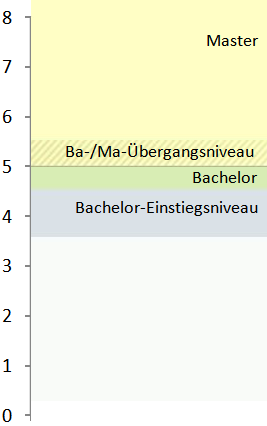 Begrenzt anrechenbar auf Masterstudiengänge, unbeschränkt auf Bachelorstudiengänge
Unbeschränkt anrechenbar auf Bachelorstudiengänge, keine Anrechnung auf Masterstudiengänge
Kompetenzorientierung
Begrenzt anrechenbar auf Bachelor-studiengänge
nicht anrechenbar
16
Allgemeine Anrechnungsempfehlung (Beispiel Mediation)
MLI Ergebnisse
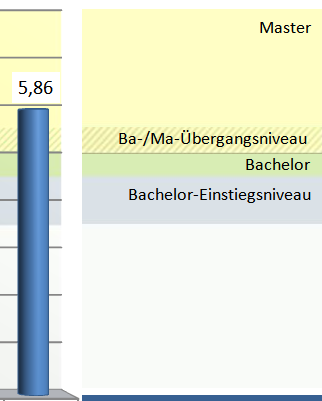 Unbeschränkt anrechenbar auf Bachelor- und Masterstudiengänge
Kompetenzorientierung
17
Allgemeine Anrechnungsempfehlung (Beispiel)
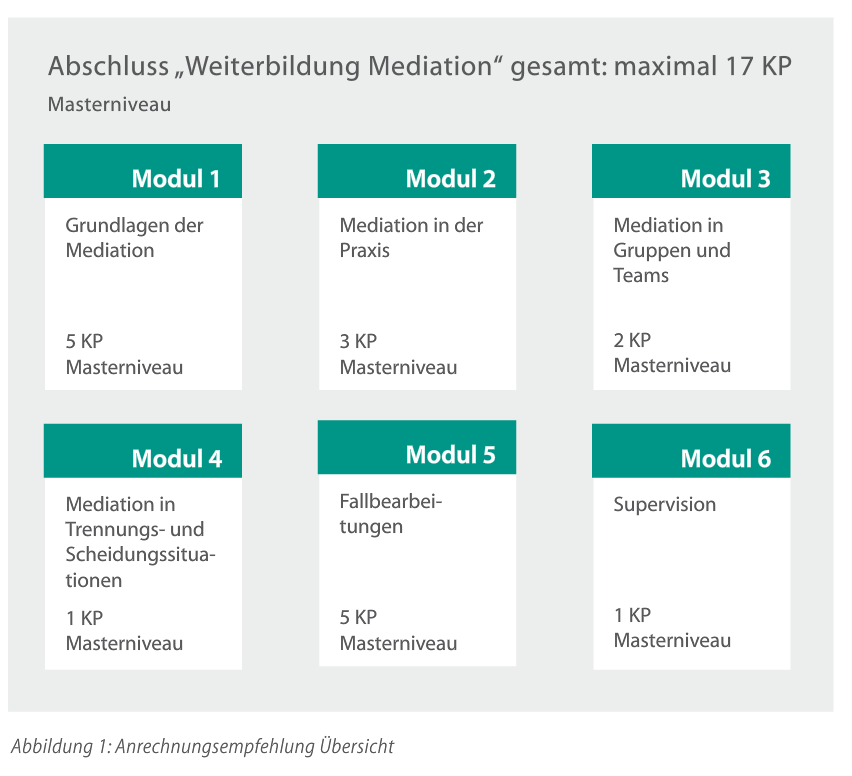 Unbeschränkt anrechenbar auf Bachelor- und Masterstudiengänge
18
Anfragen von Fort- und Weiterbildungsanbieter
„Wie können wir unsere Angebote so gestalten, dass sie auf möglichst viele Studiengänge anrechenbar werden?“
„Was müssen wir machen, damit unserer Weiterbildung Bachelor- bzw. Master-Niveau bescheinigt wird?“
„Wie erreichen wir einen möglichst hohen Wert im MLI?“
„Was verstehen Sie eigentlich unter Kompetenzorientierung?“
19
Die gesuchte Kompetenzdefinition
Bilanzierung
Retail Banking
Teams moderieren
Controlling
Energierecht
Thermodynamik
Risikopolitik
Mediation
Kleinstkindpädagogik
Technology Management
Geragogik
Webprogrammierung
Produktionstechnik
Wertpapieranlagen
sollte auf unterschiedlichste Gegenstandsbereiche anwendbar sein,
auf unterschiedliche Disziplinen anwendbar sein,
Niveauvorstellungen von beruflicher Bildung, Erwachsenenbildung und Hochschulbildung integrieren,
auf unterschiedliche Formen des Lernens und der Vermittlung anwendbar sein.
Sensoren integrieren
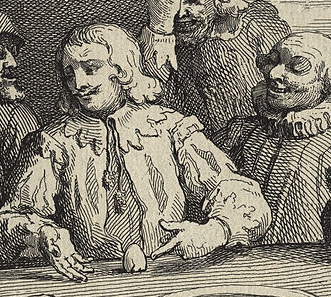 20
Kompetenzverständnis: Quellen
Europäischer Qualifikationsrahmen für Lebenslanges Lernen (EQR)
Qualifikationsrahmen des Europäischen Hochschulraums (EHEA Framework)
Interviews mit Führungskräften zu relevanten Aspekten beruflicher Handlungs-kompetenz
Erpenbeck (2003): „Kompetenzen werden von Wissen fundiert, durch Werte konstituiert, als Fähigkeiten disponiert, …“
Kompetenzorientierung einer Lerneinheit (Modul) aus beruflicher Bildung, Erwachsenenbildung oder Hochschule
Module Level Indicator (MLI)
21
Kompetenzorientierung
Wir bezeichnen eine Person als “kompetent” in einem bestimmten Gegenstandbereich, 
wenn sie über ein breites, tiefes und aktuelles Fachwissen in diesem Bereich verfügt, und
wenn ihr Wissen eigenständig aktualisiert und erweitert, indem sie neue Erkenntnisse und Befunde vor dem Hintergrund ihres vorhandenen Wissens kritisch bewertet und einordnet, 
wenn ihr Fachwissen auch mit Wissensbeständen angrenzender Disziplinen oder Berufe verknüpft ist, 
wenn sie ihr theoretisches Wissen auf Praxisfragestellungen übertragen kann, 
wenn sie mithilfe ihrer Kenntnisse und Fertigkeiten komplexe Problemstellungen des Gegenstandsbereichs erfolgreich lösen kann,
22
Kompetenzorientierung II
wenn sie fähig und bereit ist, innerhalb des Gegenstandsbereich selbständig zu handeln und Verantwortung zu übernehmen, 
wenn sie ein eigenständiges Interesse an den Fragestellungen und Problemen des Gegenstandsbereichs besitzt, 
wenn sie in der Lage ist, auch neuartige Anforderungen innerhalb des Gegenstandsbereichs erfolgreich zu bearbeiten, 
wenn sie selbst kreative und innovative Gestaltungsansätze entwickelt, 
wenn sie mit Fachleuten aber auch mit Laien über den Gegenstandsbereich kommunizieren kann, 
wenn sie bei ihren Problemlösungen auch ethische Konsequenzen, gesellschaftliche Verantwortung und Nachhaltigkeit angemessen berücksichtigt.
23
Kompetenzorientierung
Wir bezeichnen eine Person als “kompetent” in einem bestimmten Gegenstandbereich, 
wenn sie über ein breites, tiefes und aktuelles Fachwissen in diesem Bereich verfügt, und
wenn ihr Wissen eigenständig aktualisiert und erweitert, indem sie neue Erkenntnisse und Befunde vor dem Hintergrund ihres vorhandenen Wissens kritisch bewertet und einordnet, 
wenn ihr Fachwissen auch mit Wissensbeständen angrenzender Disziplinen oder Berufe verknüpft ist, 
wenn sie ihr theoretisches Wissen auf Praxisfragestellungen übertragen kann, 
wenn sie mithilfe ihrer Kenntnisse und Fertigkeiten komplexe Problemstellungen des Gegenstandsbereichs erfolgreich lösen kann,
Kompetenzaspekte
Breite und Aktualitätdes Wissens
Kritisches Verstehen
Interdisziplinarität
Praxisbezug
Problemlösen
24
Kompetenzorientierung II
wenn sie fähig und bereit ist, innerhalb des Gegenstandsbereich selbständig zu handeln und Verantwortung zu übernehmen, 
wenn sie ein eigenständiges Interesse an den Fragestellungen und Problemen des Gegenstandsbereichs besitzt, 
wenn sie in der Lage ist, auch neuartige Anforderungen innerhalb des Gegenstandsbereichs erfolgreich zu bearbeiten, 
wenn sie selbst kreative und innovative Gestaltungsansätze entwickelt, 
wenn sie mit Fachleuten aber auch mit Laien über den Gegenstandsbereich kommunizieren kann, 
wenn sie bei ihren Problemlösungen auch ethische Konsequenzen, gesellschaftliche Verantwortung und Nachhaltigkeit angemessen berücksichtigt.
Kompetenzaspekte
Selbständigkeit
Kreativität und Innovation
Kommunikation
Berücksichtigung sozialer und ethischer Fragen
25
Aufbau des Module Level Indicators
9 MLI Skalen
51 MLI Kriterien
Breite und Aktualität
Kritisches Verstehen
Interdisziplinarität
Problemlösen
MLI Gesamtwert(=Niveau der Kompetenz-orientierung)
Praxisorientierung
Kreativität und Innovation
Selbständigkeit
Kommunikation
Berücksichtigung sozialer und ethischer Fragen
26
Ergebnisse MLI: Beispiel  „Weiterbildung Mediation“
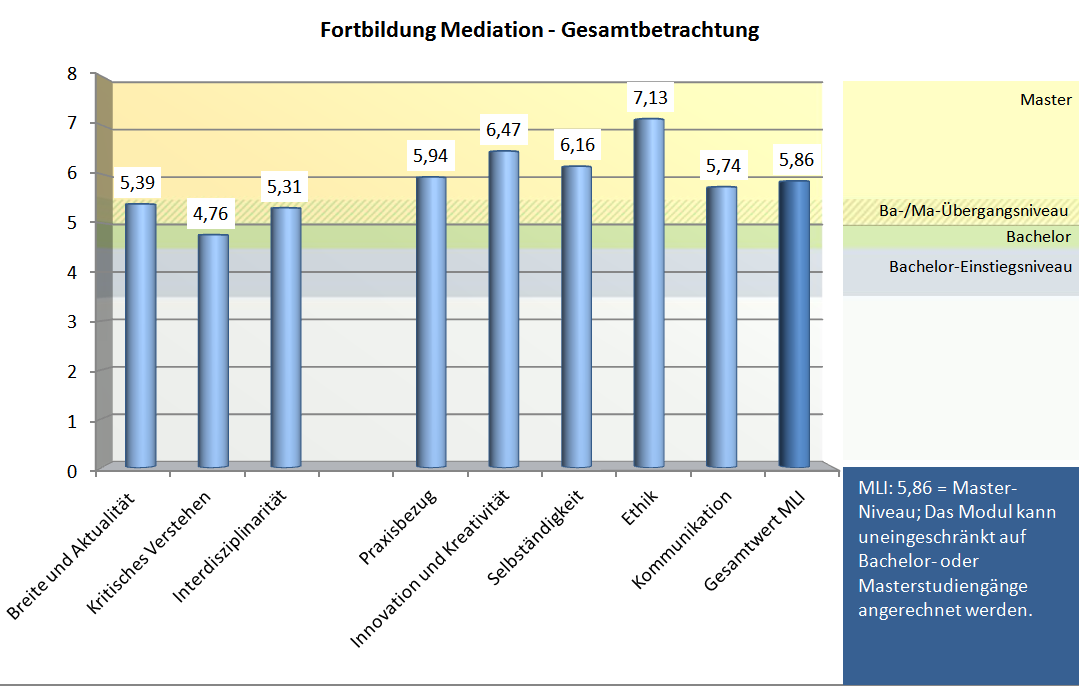 27
Anwendung der Kompetenzaspekte
auf Lernerfolgskontrollen
28
Anwendung der Kompetenzaspekte
auf Lernerfolgskontrollen
29
Kompetenzorientierung
unterschiedlicher Formen der Lernerfolgskontrolle
Kompetenzorientierung
Portfolios/Lerntagebücher
mündliche Prüfungen
Fallbearbeitungen
Klausuren
Multiple-Choice-Tests
Projekte
30
Kontakt
Arbeitsbereich Weiterbildung und Bildungsmanagement (we.b)
Carl-von-Ossietzky-Universität Oldenburg
26111 Oldenburg
http://www.anrechnung.uni-oldenburg.de
Dr. Wolfgang Müskens
wolfgang.mueskens@uni-oldenburg.de
Dipl.-oec. Anja Eilers-Schoof
stefanie.brunner@uni-oldenburg.de
31